Storyboard: Napoleon – Total War
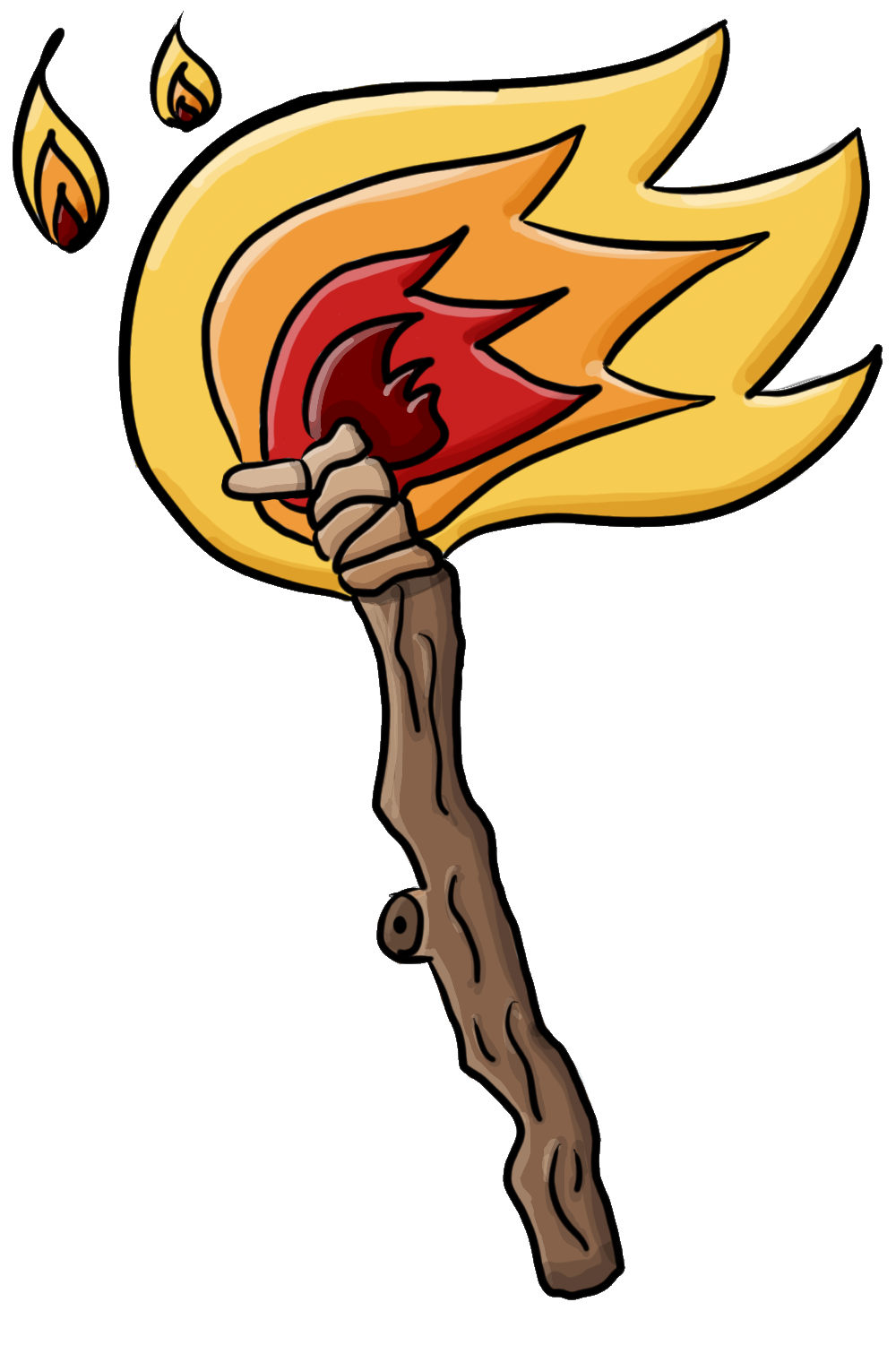 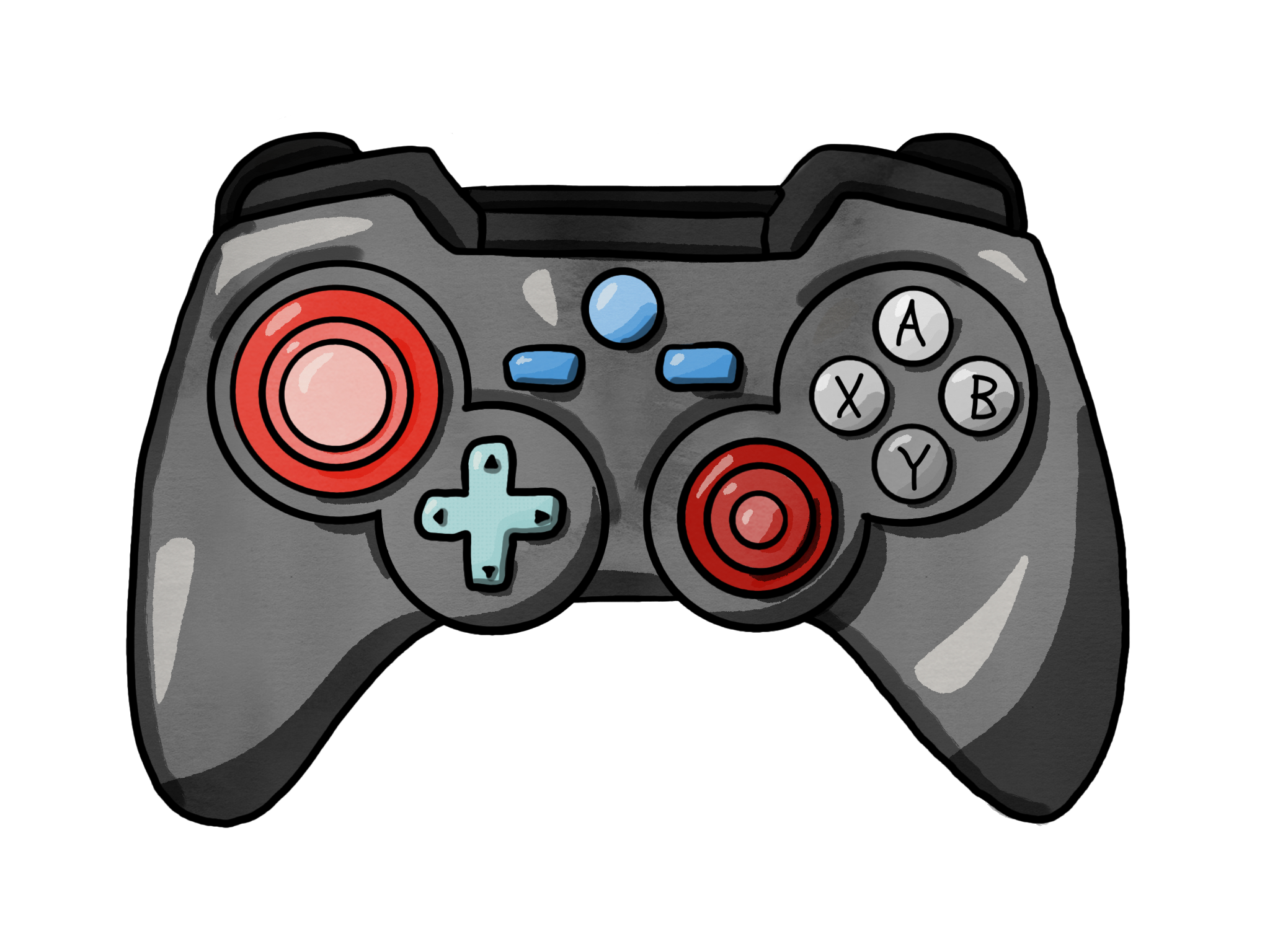 #Prolog: Video, das die Spieler:innen an das Thema heranführt & Napoleon als zentrale Figur vorstellt
Mission #3 | 3. Koalitionskrieg
Mission #2 | 2. Koalitionskrieg
Mission #1 | 1. Koalitionskrieg
Mission #4 | 4. Koalitionskrieg
Mission #5 | 5. Koalitionskrieg
Mission #6 | Befreiungskriege
CC-BY-SA 4.0 Kristina Wahl – diefraumitdemdromedar.de - 2023